Sadarbības pieredze ar ES iestādēm, nodrošinot tulkojumus latviešu valodā
Terēze Rozenberga, SIA “AMPLEXOR Latvia” valdes locekle
Ieva Tazāne, SIA “AMPLEXOR Latvia” vecākā tulkotāja
AMPLEXOR grupa
Fakti & skaitļi
39 BIROJI
21 valstī, 3 kontinentos
SADARBĪBAS PARTERIADOBE, Alfresco, Componize, EMC, Liferay, Microsoft, PTC, SDL, Sitecore
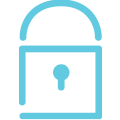 1,700 DARBINIEKI
Visā pasaulē
ATBILSTĪBA STANDARTIEMKvalitātes menedžmentsISO 9001:2008, EN 9100:2009, ISO 17100:2015, ISO 13485:2003
 Riska menedžments
ISO 14971:2007, ISO 27001
 
Korporatīvā sociālā atbildībaISO 26000, UNGC
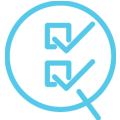 PAKALPOJUMIKonsultēšana un sistēmu integrācija
Valodu pakalpojumi
Izdevējdarbība
AMPLEXOR grupa
Kur mēs atrodamies
Publiskais sektors
Mūsu klienti
Koordinēšanas pieredze
Koordinēšanas pieredze
Koordinēšanas pieredze - ieteikumi
Tulkošanas pieredze
Tulkošanas pieredze
Biežāk sastaptie izaicinājumi
Tulkošanas pieredze
Komunikācija ar klientu
Neskaidrību un piezīmju gadījumos tiek gatavots komentāru fails
Piezīmes par terminu izvēli, kļūdām ORI u. tml.

E-pasts klientam
Par būtiskām neskaidrībām
Piemēri komentāriem klientam
Tulkošanas pieredze
Piemērs komentāriem klientam
Tulkošanas pieredze
Piemērs komentāriem klientam
Tulkošanas pieredze
Piemērs komentāriem klientam
Tulkošanas pieredze
Piemērs komentāriem klientam
Tulkošanas pieredze
Ko darām ar klienta labojumiem?
Izpratne par kļūdām
(kļūdu kodi)
Tulkošanas pieredze
Kļūdas koda pamatojums
Tulkošanas pieredze
Kļūdas koda pamatojums
Tulkošanas pieredze
Kļūdas koda pamatojums
Publiskais sektors
Tulkošanas pieredze
Kļūdas koda pamatojums
Tulkošanas pieredze
Kā pietrūkst?
Tulkošanas pieredze
Kā pietrūkst?
Paldies!